3/9/12
GEANT MODELING AND COMPARISON WITH SOLIDWORKS MODEL
PIXEL MATERIAL REVIEW
1
Jonathan Bouchet
outline
Overview of the AgML implementation of the PIXEL detector (PXL), Middle Support Cylinder (MSC) and beam pipe.
Beam Pipe :
Comparison with BrushwellMann drawing.	
Radiation length, dimensions.
PXL and MSC :
Comparison of SolidWorks model (SW) and GEANT modeling :
The details of implementation (naming, dimensions of volumes).
Check of radiation length.

Disclaimer : this talk only covers the details of the geometry implementation ; STAR-software (reconstruction, etc..) issues are addressed in the next talk.
3/9/12
PIXEL MATERIAL REVIEW
2
SW model of the PXL+MSC
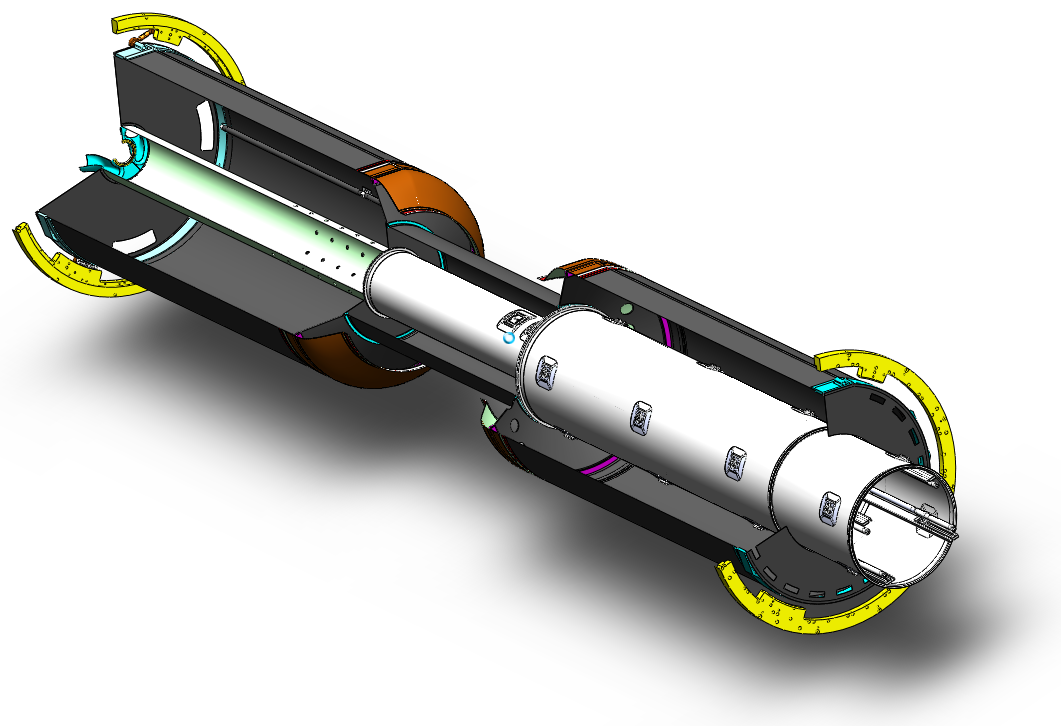 Pixel Support 
Tube (PST)
3/9/12
PIXEL MATERIAL REVIEW
Pixel Insertion 
Tube (PIT)
3
Middle Support Cylinder = PST + PIT
AgML : Abstract geometry Model Language (*)
3/9/12
STAR geometry is implemented in the Advanced Geant Interface (using GEANT3) :
Mortran pre-processor.
Several source codes are used for 1) simulation  2) conversion to TGeo (reconstruction) 3) conversion to Sti (tracking).
Sti cannot handle complex shapes.
No path forward to GEANT4, …
Change to AgML will allow :
Use of better simulation packages (GEANT4).
Unified geometry model : no differences in simulation, reconstruction and tracking.
Remove dependence on Jurassic technologies such as Mortran and ZEBRA.
PIXEL MATERIAL REVIEW
4
(*) J. Webb : -Collaboration Meeting, tracking review
                      -STAR upgrade workshop
Representation of radiation length
Estimation of material budget for geometry dev13 [AgML].
Use of the existing command line in STARSIM to plot the material for a given window η,φ, Rmin, Rmax. 
Use of StarBASE (*) code plot radiation length vs.η,φ :
Parameters :η,φ ranges, binning , as well as the number of triggers per bins can be set up : more handy than the STARSIM command.
It plots the radiation length for a given GEANT volume, not by choosing the [Rmin,Rmax] range from the STARSIM command.
Both methods use 10GeV geantinos.
3/9/12
PIXEL MATERIAL REVIEW
5
(*) : http://drupal.star.bnl.gov/STAR/blog/jwebb/2010/feb/11/
howto-generate-geometry-material-differential-plots-using-starbase
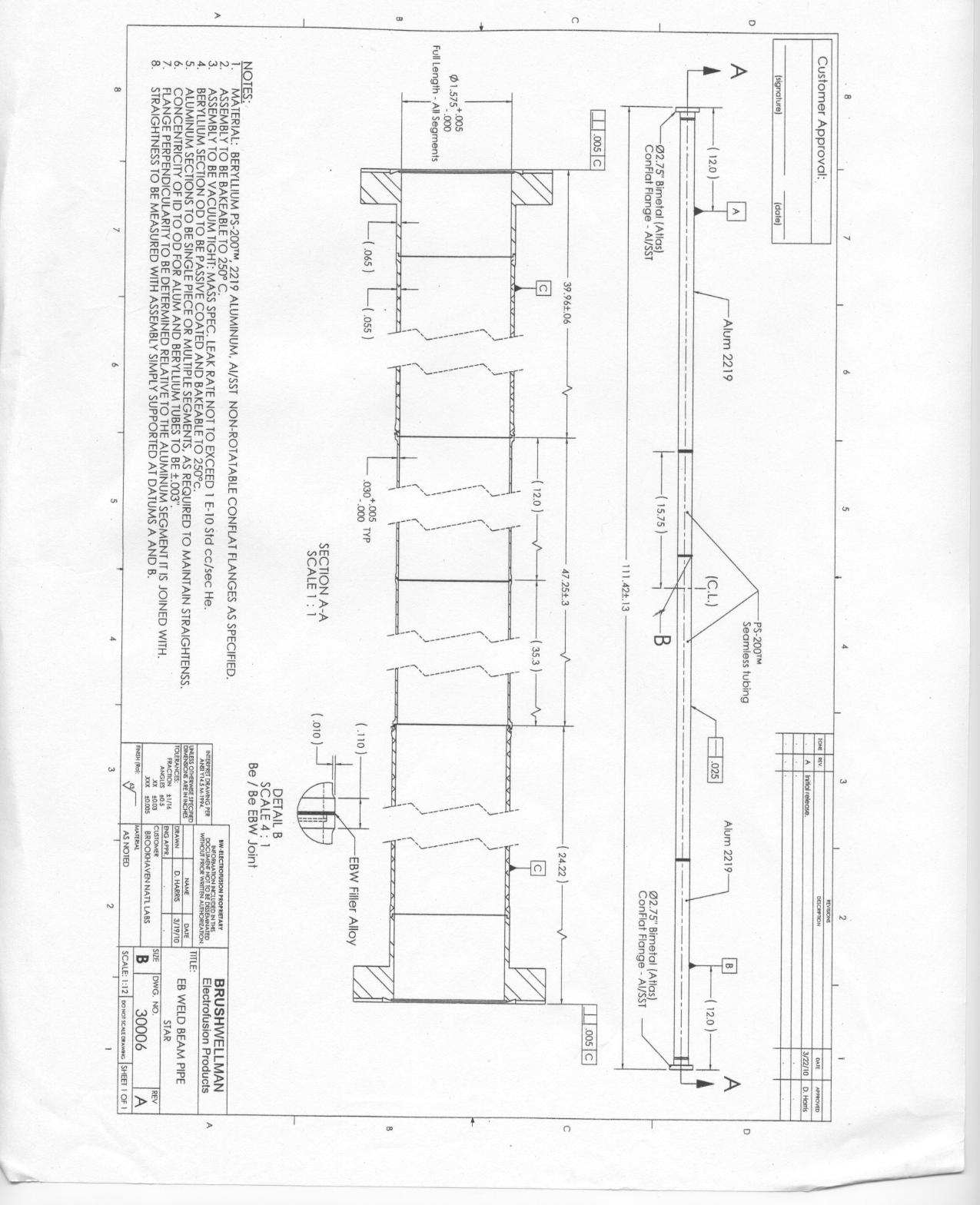 1.New Beam Pipe
Vertices :
 30cm (blue) 
 0.cm (green) 
-30.cm (black)
3/9/12
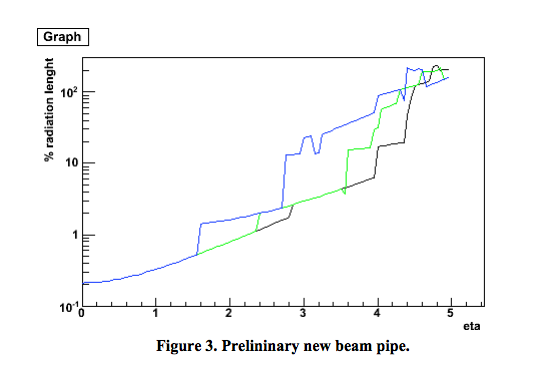 PIXEL MATERIAL REVIEW
The input was the Brushwellman drawing.
Coded as 3 sections of aluminum (edges) and beryllium (central part).
For |η|<1, the estimated radiation length is ~ 0.2-0.3 % X0
6
Figure3 : “Effective Thickness of the HFT Beam Pipe,. Beavis, August 26, 2009”
*Beam pipe has been coded by Amilkar Quintero
Dimensions of the beam pipe
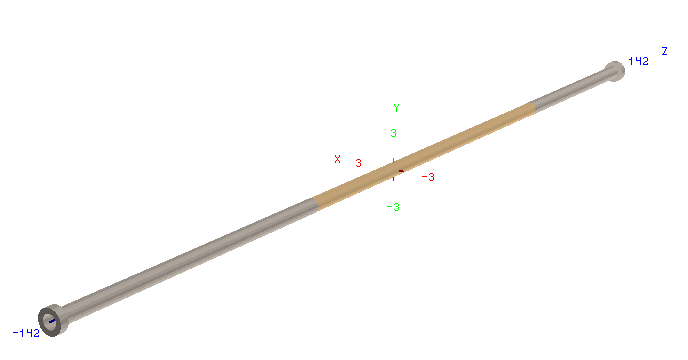 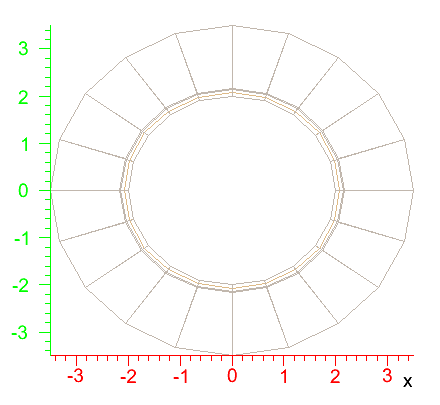 3/9/12
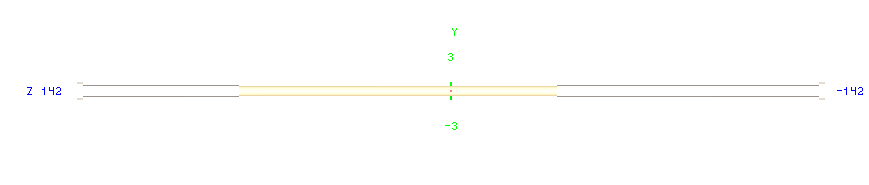 PIXEL MATERIAL REVIEW
Note : the length of the flanges is arbitrary
because it was not specified in the drawing.
7
Radiation length of the beam pipe
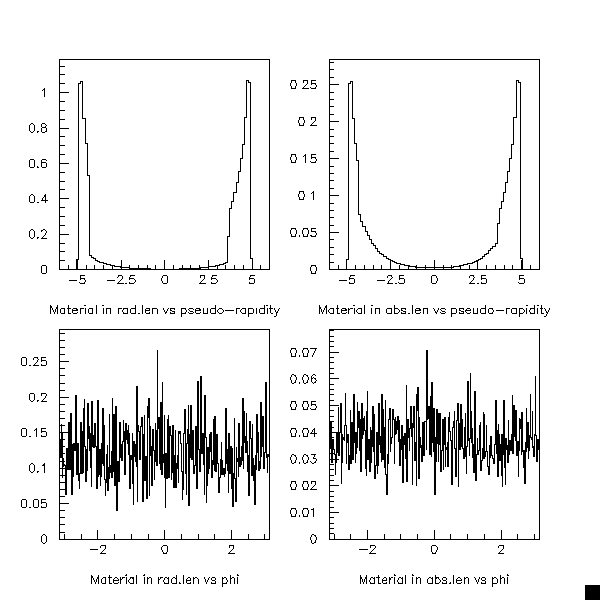 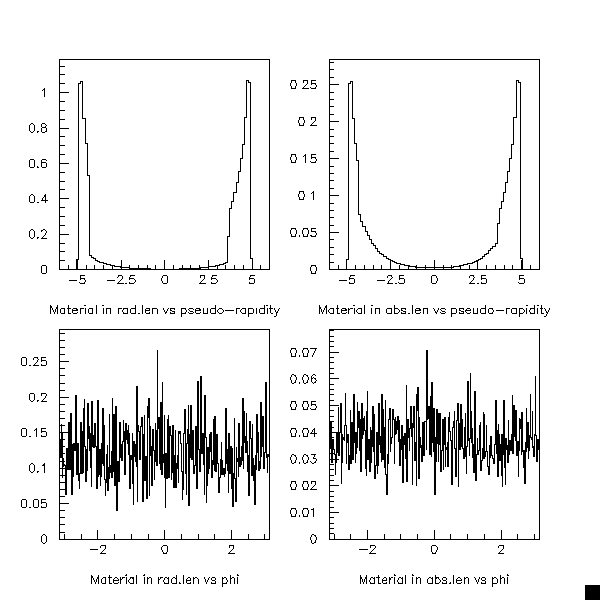 3/9/12
For |η|<6
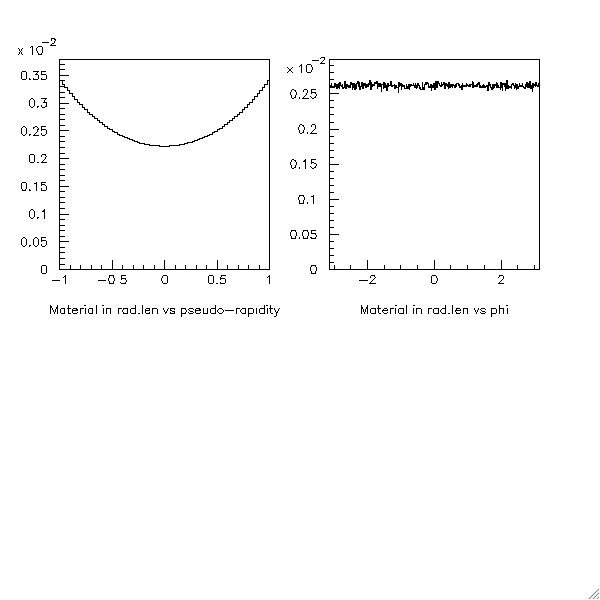 PIXEL MATERIAL REVIEW
For |η|<1
8
Radiation length of the beam pipe
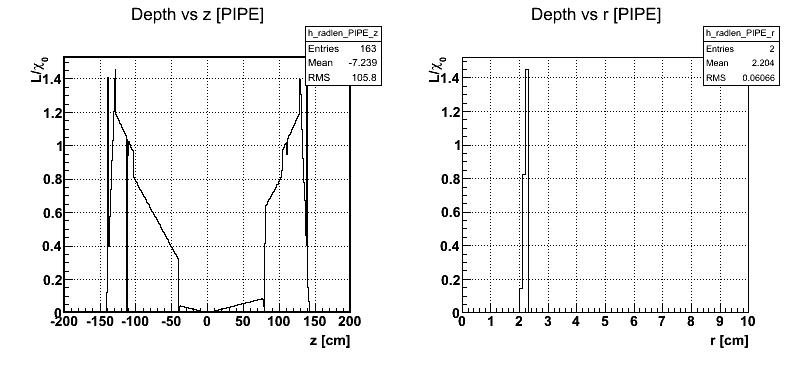 3/9/12
PIXEL MATERIAL REVIEW
The dimensions (length, radii) are agree with the Brushwellman drawing.
As seen in previous slide, there is more material budget for large Z :
in the central region where the pixel stands, the radiation is very low.
9
Comparison of the radiation length
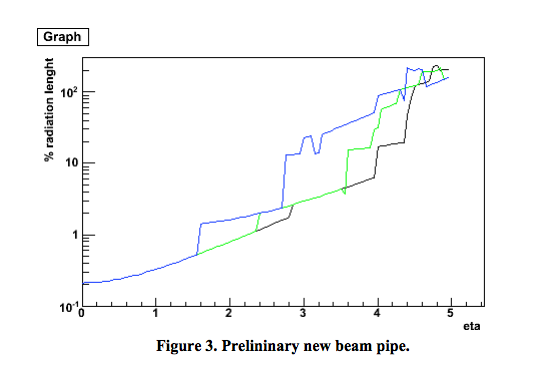 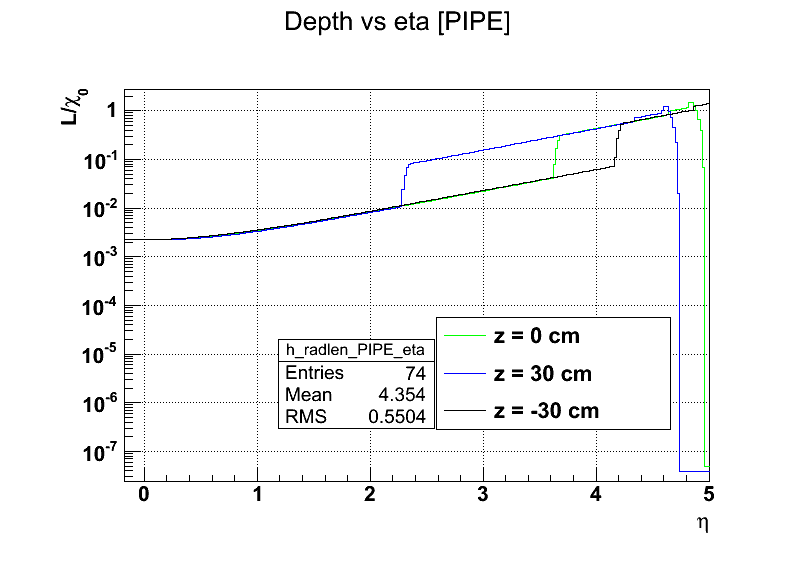 3/9/12
~3-4.10-2 X0
~3.5%X0
PIXEL MATERIAL REVIEW
The ordering of the radiation length profile vs. vertices positions is OK but the eta values of the change in profile are not completely agree
Compatibility of both simulations ?
10
Comparison between methods used to plot the radiation length
3/9/12
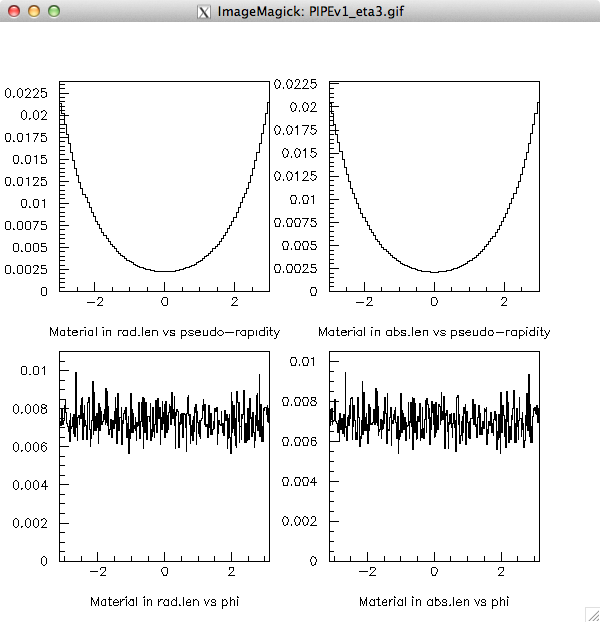 STARSIM
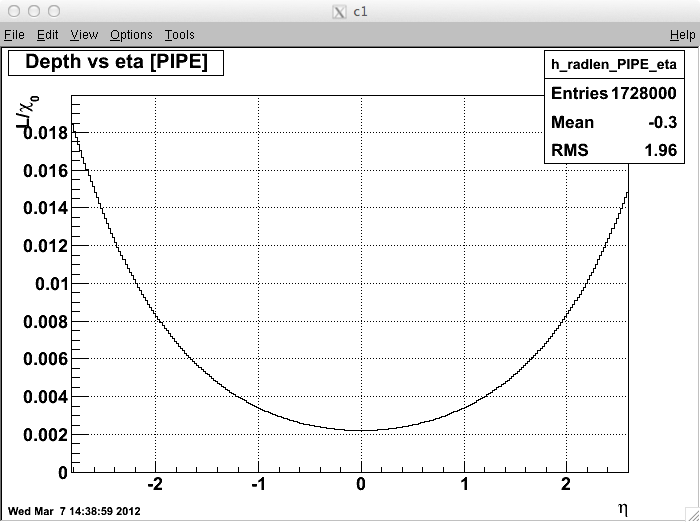 StarBASE
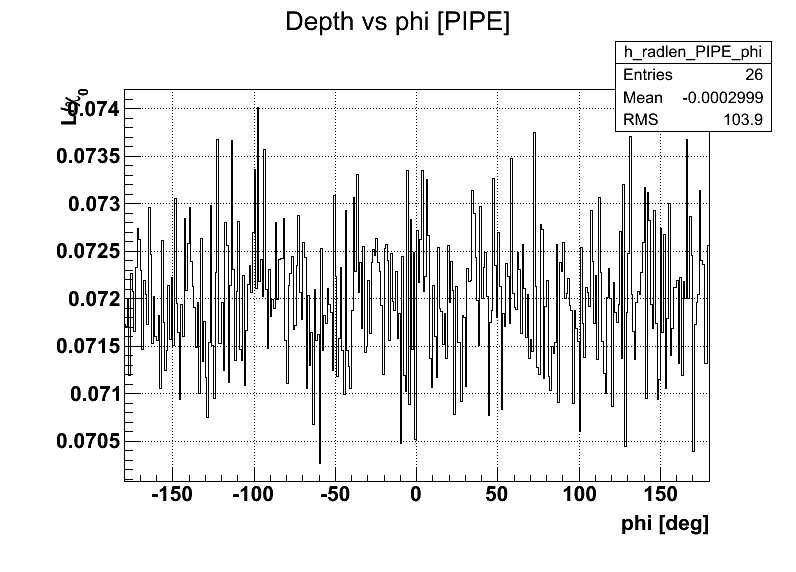 PIXEL MATERIAL REVIEW
The radiation length vs. η(top) and φ (bottom ) shows the SAME profile for both methods.
11
2.PXL (SW)
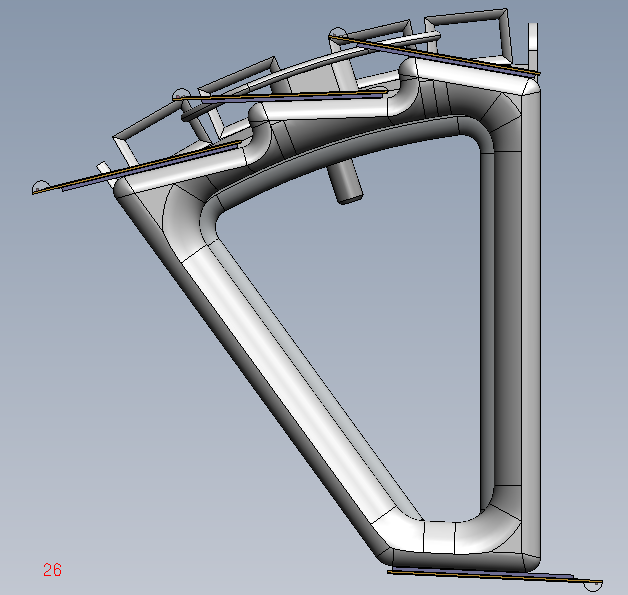 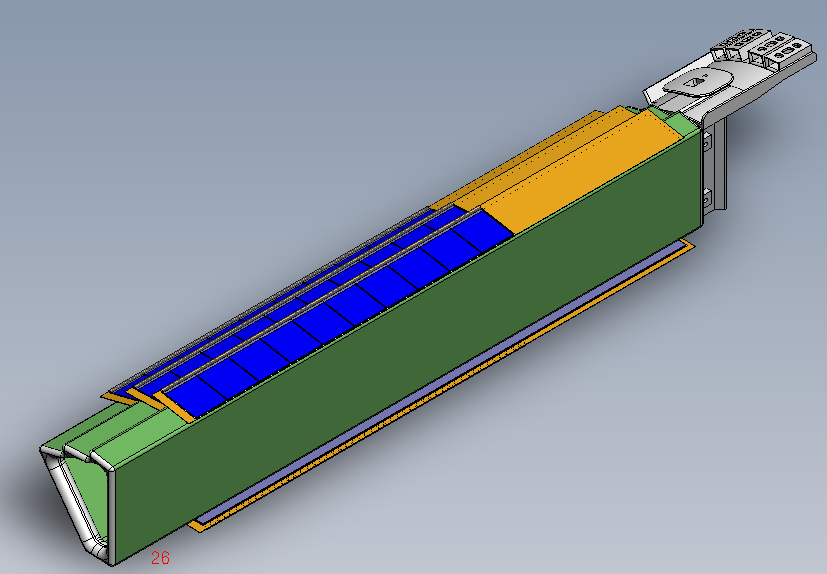 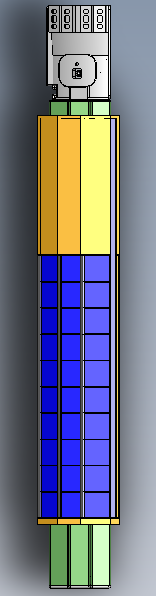 3/9/12
PIXEL MATERIAL REVIEW
The input for the PIXEL (ladder + sector) dimensions/shapes is the SW representation.
Flemming has done a translation of SW model to TGeo geometry.
It provides directly the shape, dimensions of the elements and then simplifies their implementation in AgML.
The idea was to code 1 sector and then duplicate it x10
12
1st iteration : Sector Support + active silicon
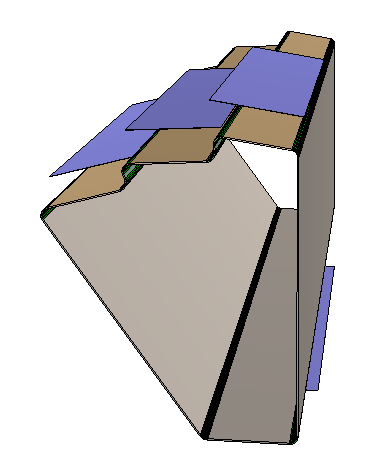 This is the first version (in CVS since december) of the PXL in AgML.
Volume naming convention.
 PLAC  = active silicon ladder : it was the name used in UPGR15.
 PXCA-PXCB-PXCC-PXCD,PXCE
  PXCF,PXGH,PXCH are the corners, starting from the bottom right () :
PiXel Corner A …
 PXTR-PXTM-PXTL are the
planes supporting the active silicon
on the top :
PiXel Top Right , PiXel Top Middle,
PiXel Top Left.
PXTJ are the 2 planes joining the planes on the top :
PiXel Top Join
PXLB, PXRB, PXIB are the planes on front of the beam pipe and between 2 sectors (Pixel Low Beam, Pixel Rear Beam , Pixel Inner Beam).
3/9/12
PIXEL MATERIAL REVIEW
()
13
PXTR
PXTM
PLAC
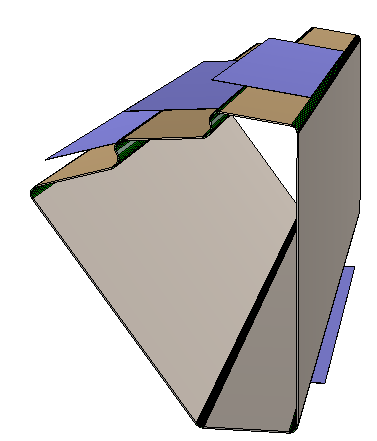 3/9/12
PXTJ
PXRB
PXTL
PIXEL MATERIAL REVIEW
PXLB
14
PXIB
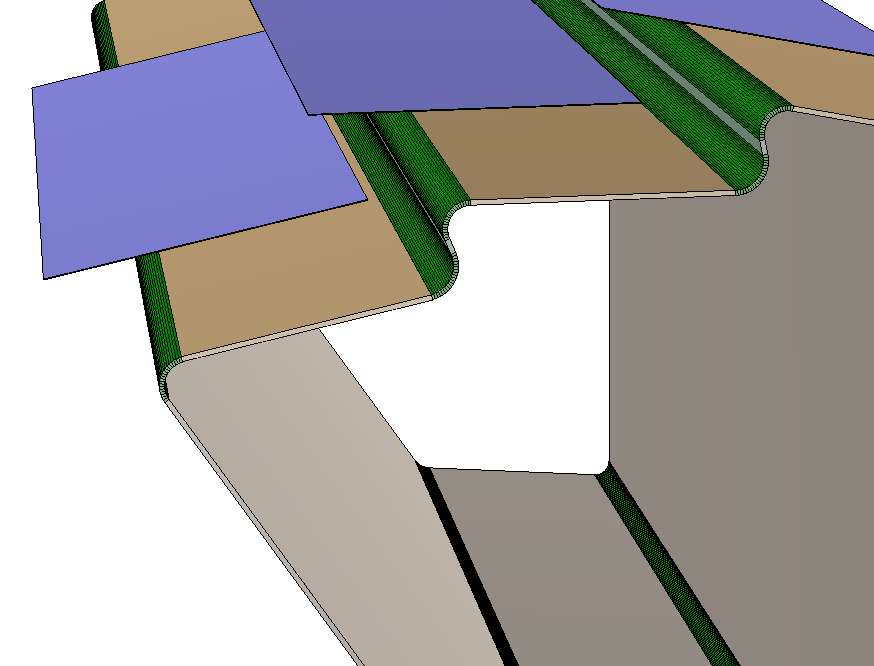 3/9/12
plane
PIXEL MATERIAL REVIEW
arc
15
PXCC
PXCD
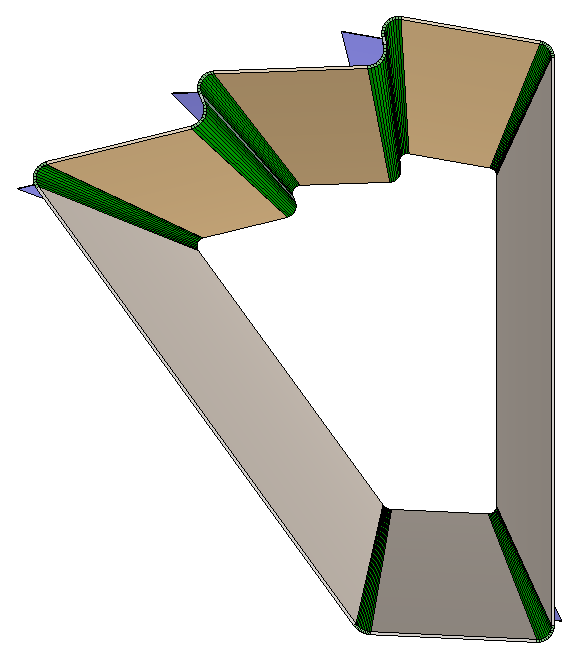 PXCE
PXCB
3/9/12
PXCF
PXCG
PIXEL MATERIAL REVIEW
PXCA
PXCH
16
2nd iteration : fine details of a Ladder
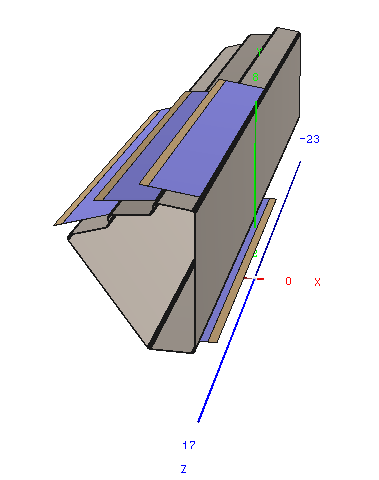 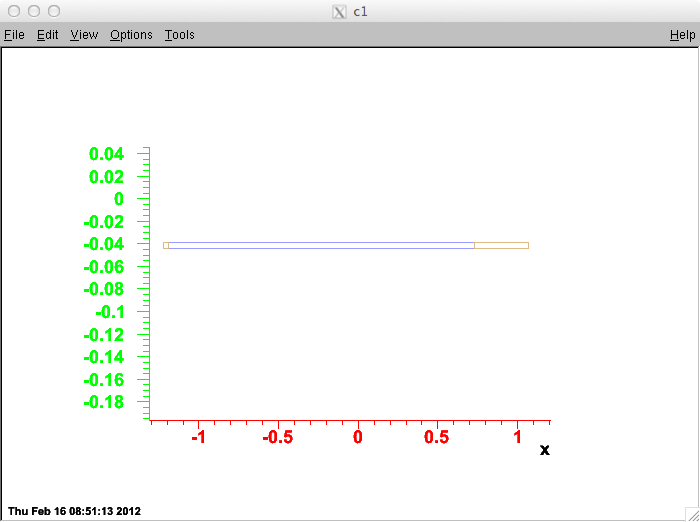 thickness
3/9/12
PLAC 
 : active silicon
r/phi dimension
PIXEL MATERIAL REVIEW
SIFL    SIFR : passive silicon
17
[Speaker Notes: This volume needs a precise description since it includes all the materials that make possible the low radlen achievable  need to be reproduce for physics description]
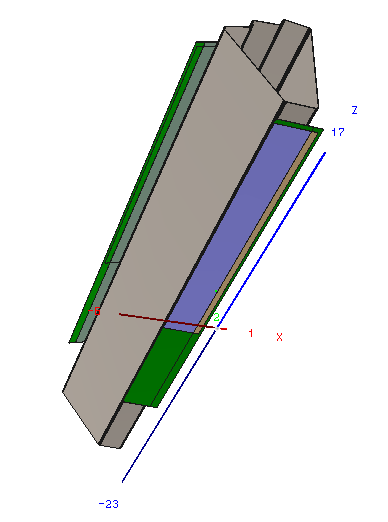 All layers together
GLUC : glue (adhesive)
           CFBK : Carbon Fiber BacKing
3/9/12
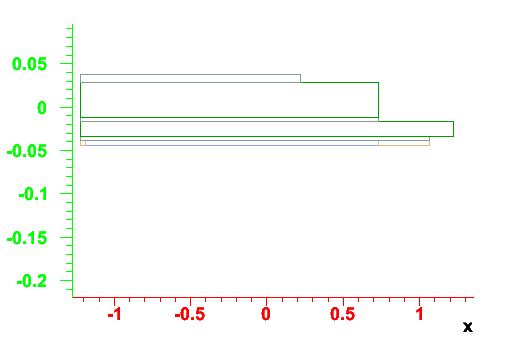 thickness
PIXEL MATERIAL REVIEW
r/phi dimension
GLUA, GLUB : glue (adhesive)
ALCA : Aluminum Cable
18
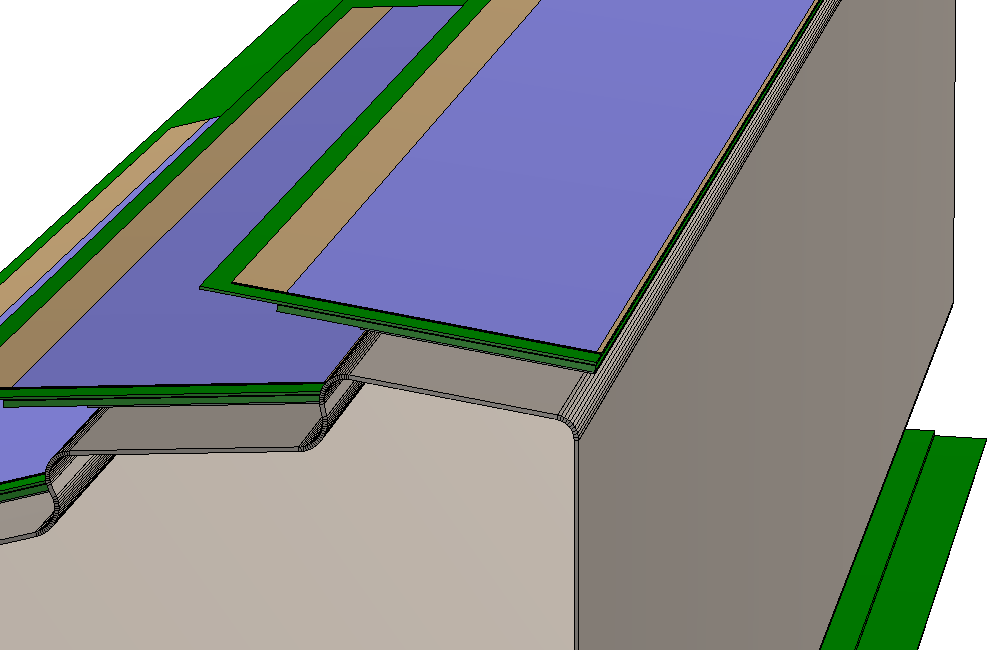 3/9/12
PIXEL MATERIAL REVIEW
Layer of active silicon
Layer of 
passive silicon
19
Summary of material budget
3/9/12
PIXEL MATERIAL REVIEW
20
(*):forced
Calculated by GEANT
Overview of the PIXEL
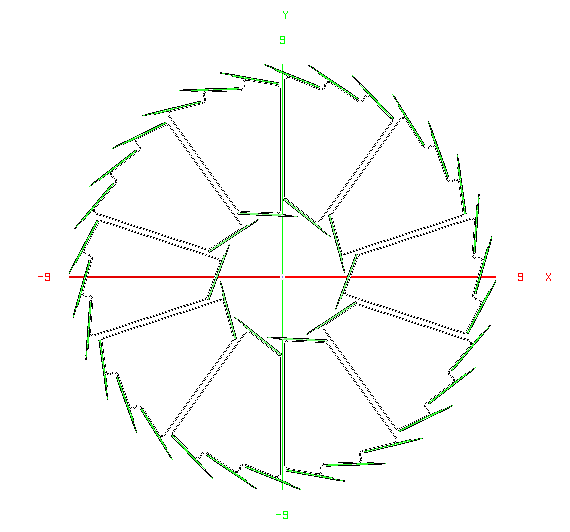 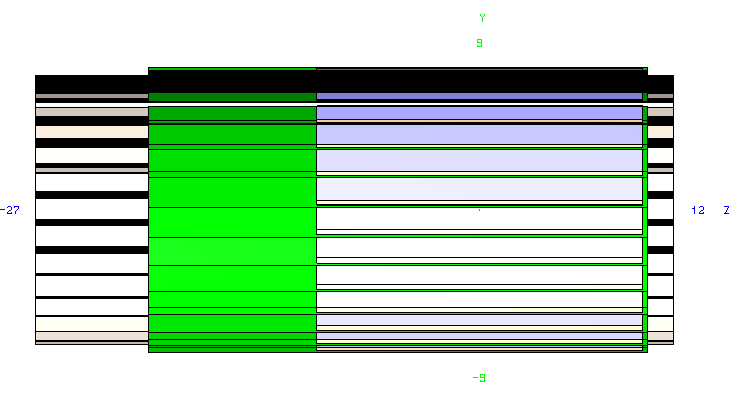 3/9/12
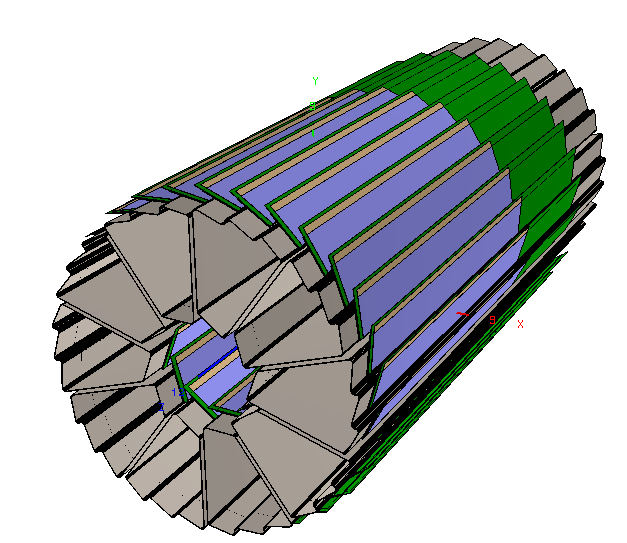 PIXEL MATERIAL REVIEW
21
PIXEL DETECTOR radiation length
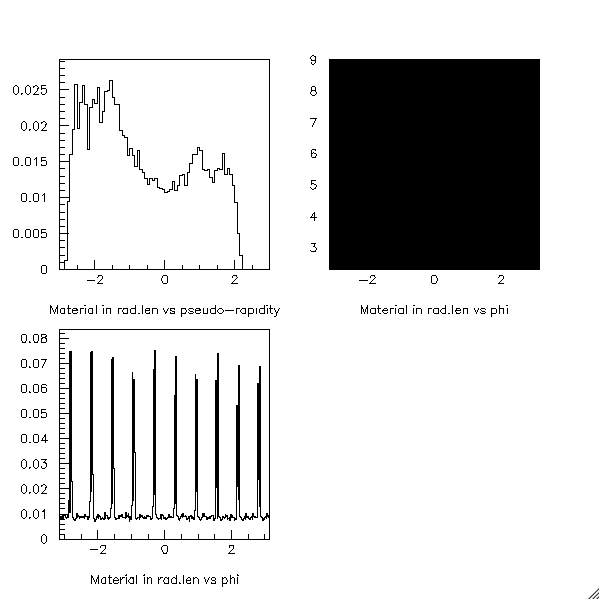 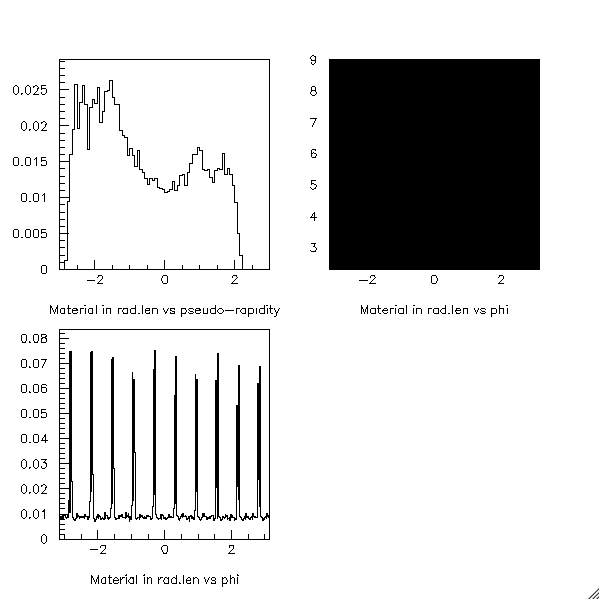 3/9/12
For |η|<3
PIXEL MATERIAL REVIEW
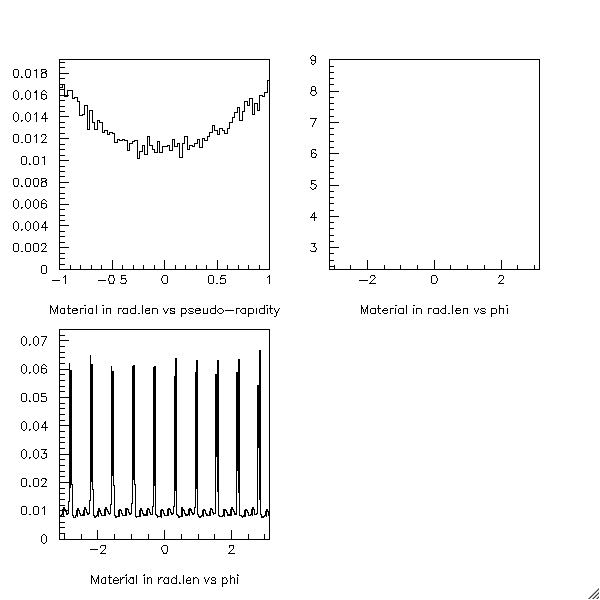 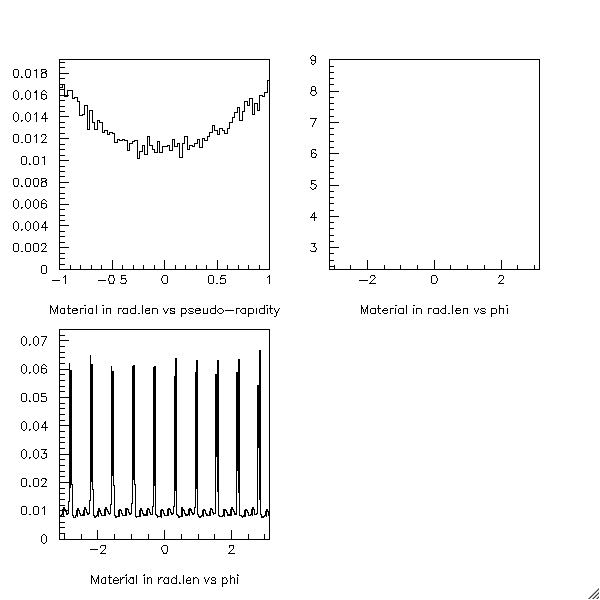 For |η|<1
22
PIXEL DETECTOR radiation length , for |eta|<.5
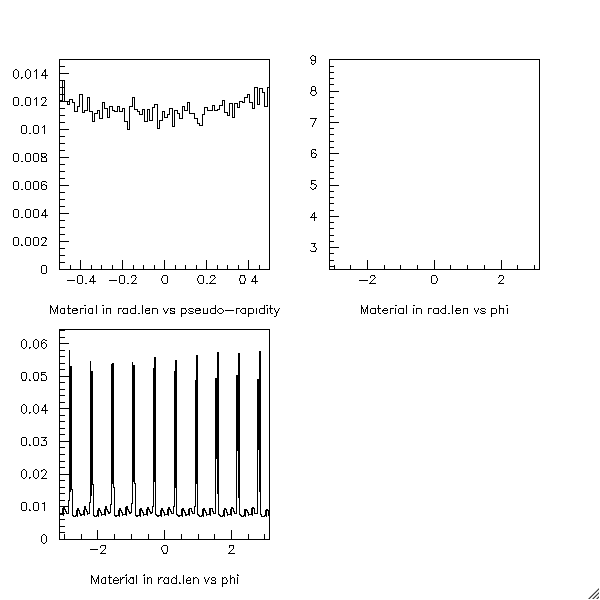 3/9/12
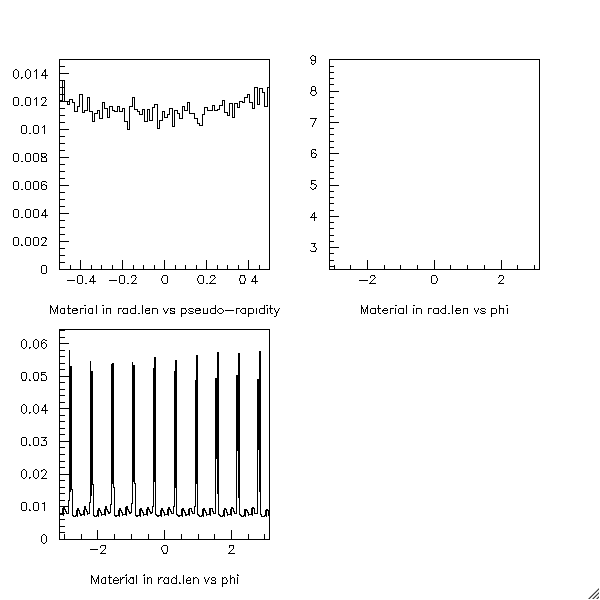 PIXEL MATERIAL REVIEW
Peaks in the azimuthal profiles comes from tracks crossing the entire pixel support.
Other small peaks are the overlaps between ladder.
23
SILICON SENSITIVE radiation length
3/9/12
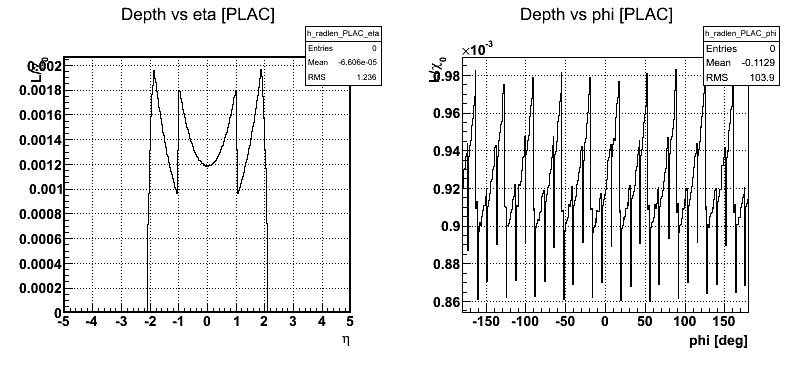 PIXEL MATERIAL REVIEW
For 1 layer of active silicon, the expected radiation length is 0.0677% (see slide 40).
 then for 2 ladders (inner and outer), the radiation length should be : 0.1354%
24
3.1 SW model of the PST
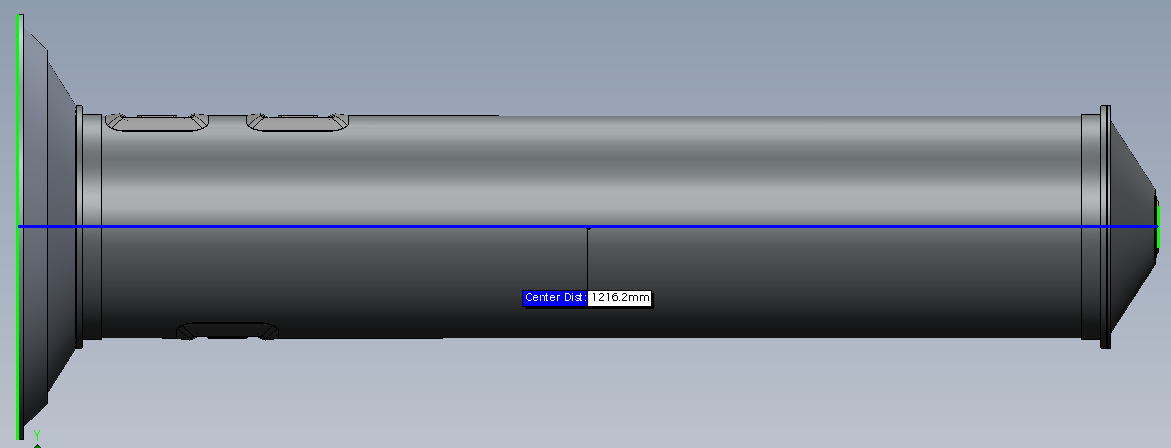 3/9/12
PIXEL MATERIAL REVIEW
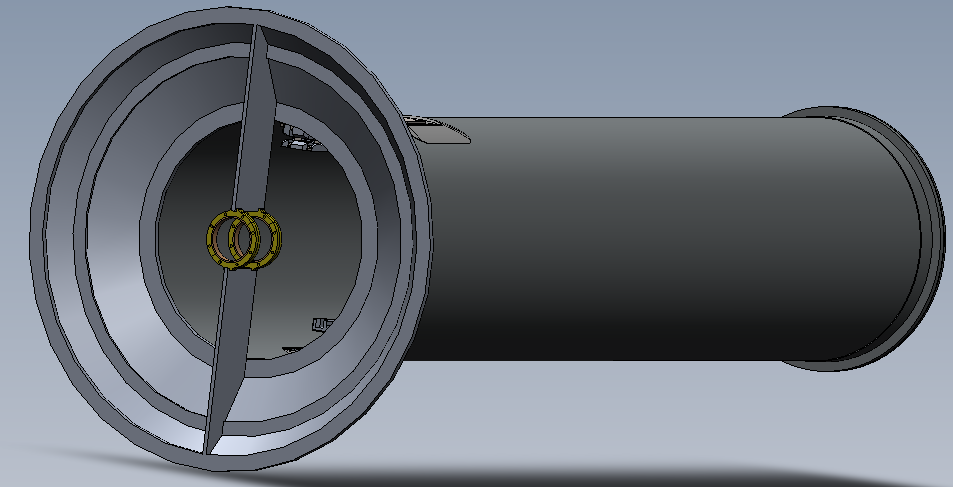 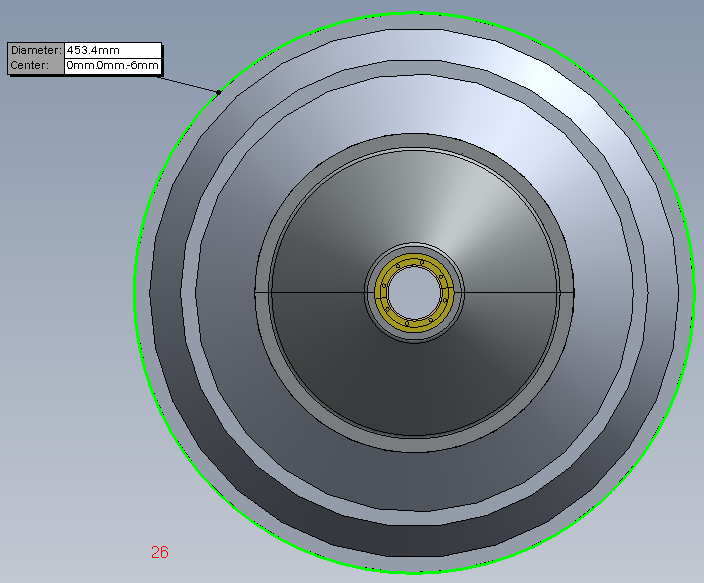 25
3.2 SW model of the PIT
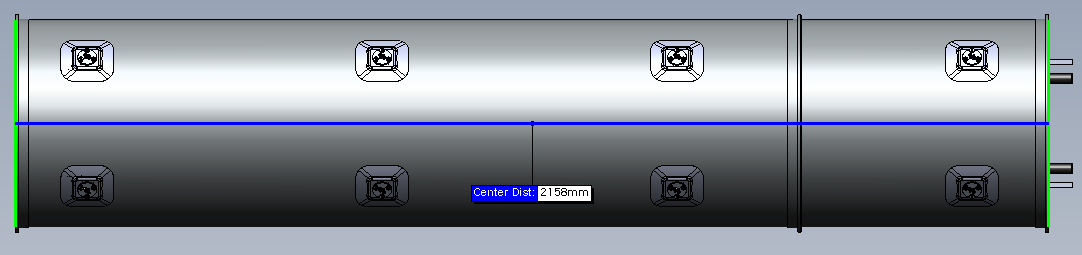 3/9/12
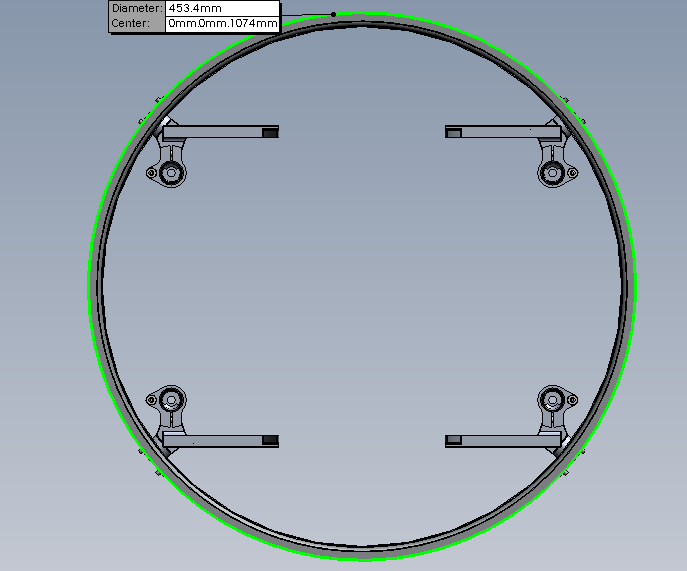 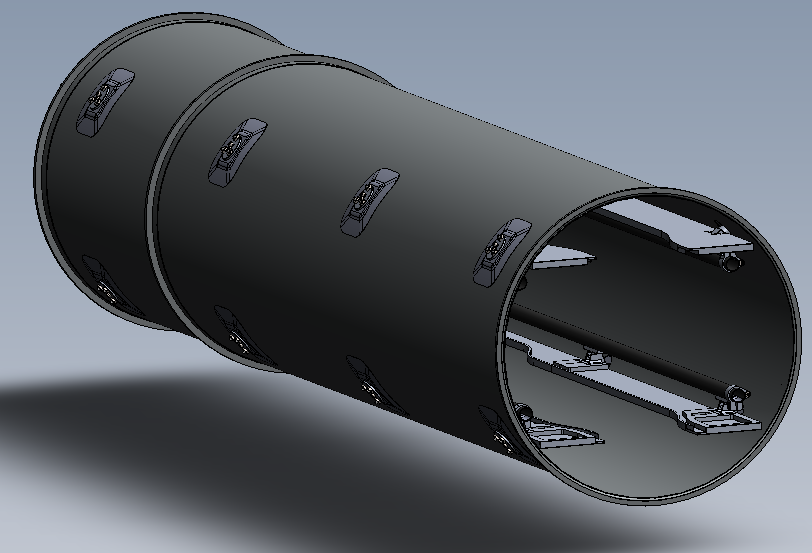 PIXEL MATERIAL REVIEW
26
Example of implementation
LFBA : Left Flange Base  part A
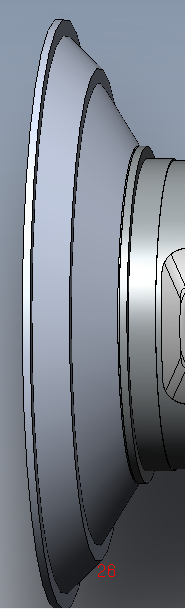 3/9/12
LFBB : Left Flange Base  part B
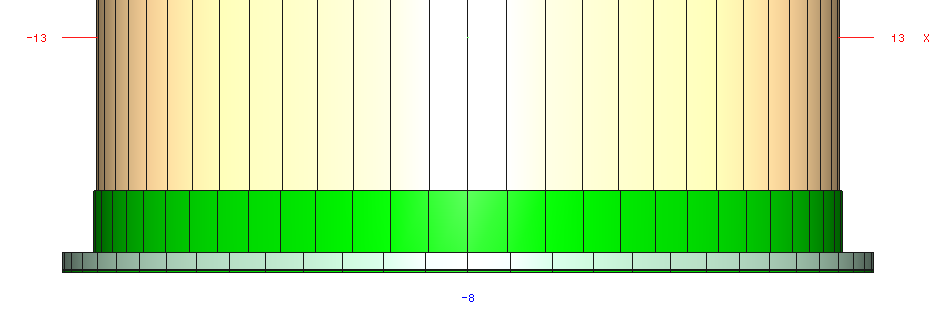 PIXEL MATERIAL REVIEW
LFBK : Left Flange BacKer
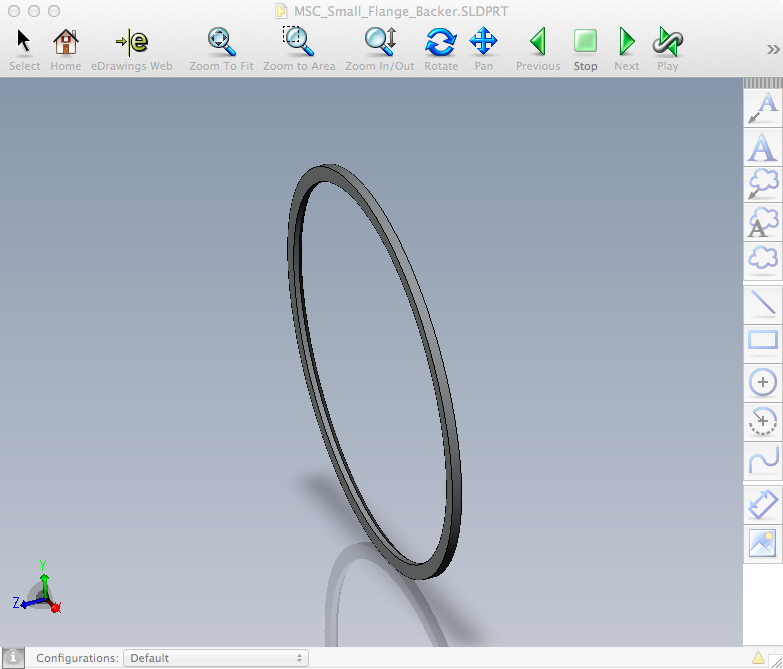 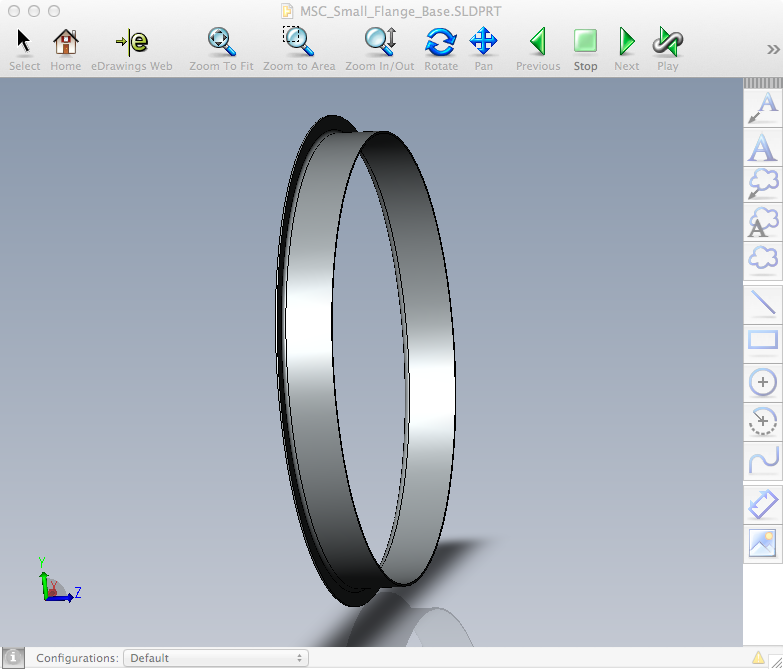 APTS : A Pipe Tube Shell
Length(Z) = 25mm 
Outer1     = 239 mm
Inner1      = 237 mm
Length(Z) = 1mm
Outer2     = 259mm
Inner2      = 239mm
27
Length(Z) = 6mm
Outer       = 259mm
Inner        = 239 mm
Example of Naming convention : beam pipe support cone
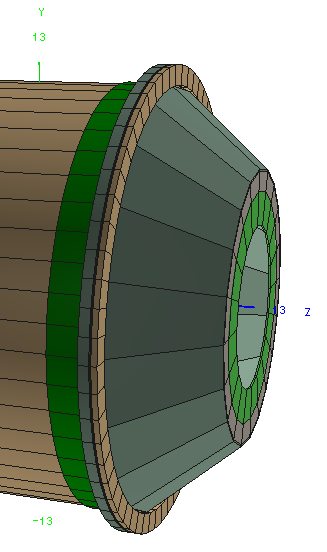 3/9/12
RFBA :  Right Flange Base  part A
RFBB : Right Flange Base  part B
RFBK : Right Flange BacKer
ABPR : A Beam Pipe Ring
PIXEL material review
BPPC : Beam Pipe PolyCon
EBPP : End Beam Pipe Polycon
RBPP : Ring Beam Pipe Polycon
28
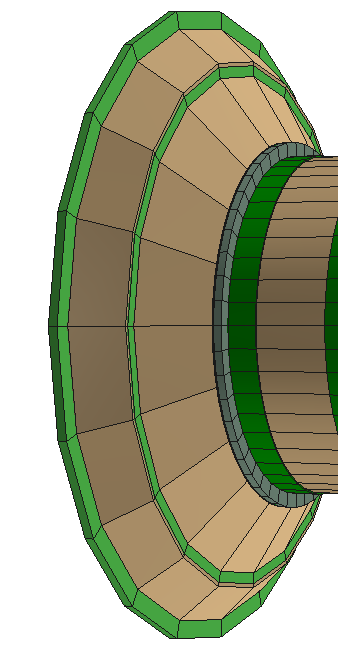 Example of Naming convention : MSC transition plate
3/9/12
MTPA : Msc Transition Plate part A
MTPB : Msc Transition Plate part B
MTPC : Msc Transition Plate part C
MTPD : Msc Transition Plate part D
PIXEL MATERIAL REVIEW
MTPE : Msc Transition Plate part E
29
29
Overview of the MSC
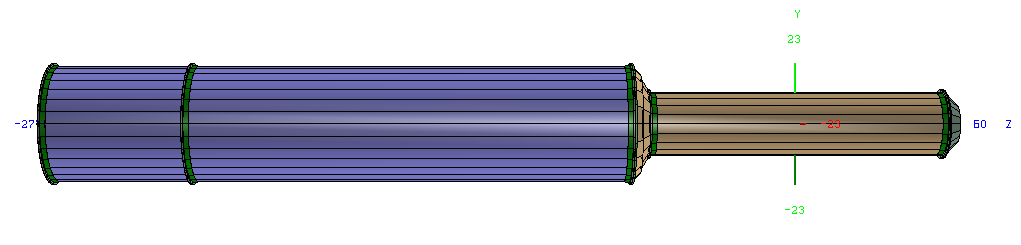 3/9/12
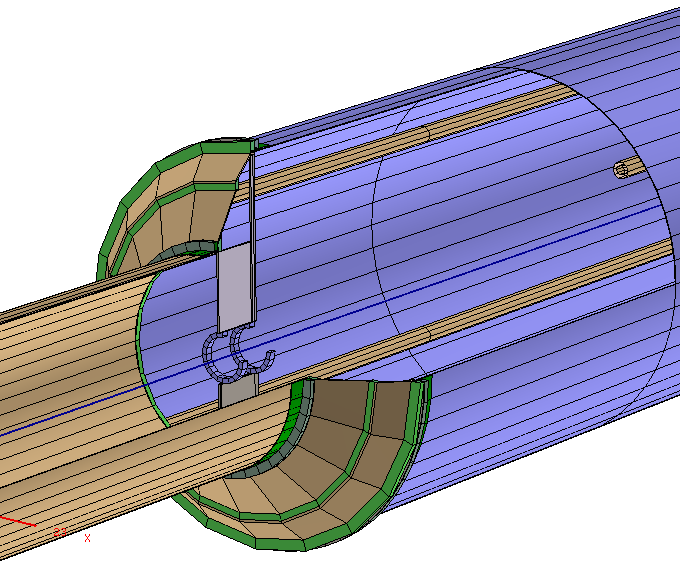 rails
Rings surroundings
the beam pipe
PIXEL MATERIAL REVIEW
: temporary until
implementation of
real material (slide 39)
30
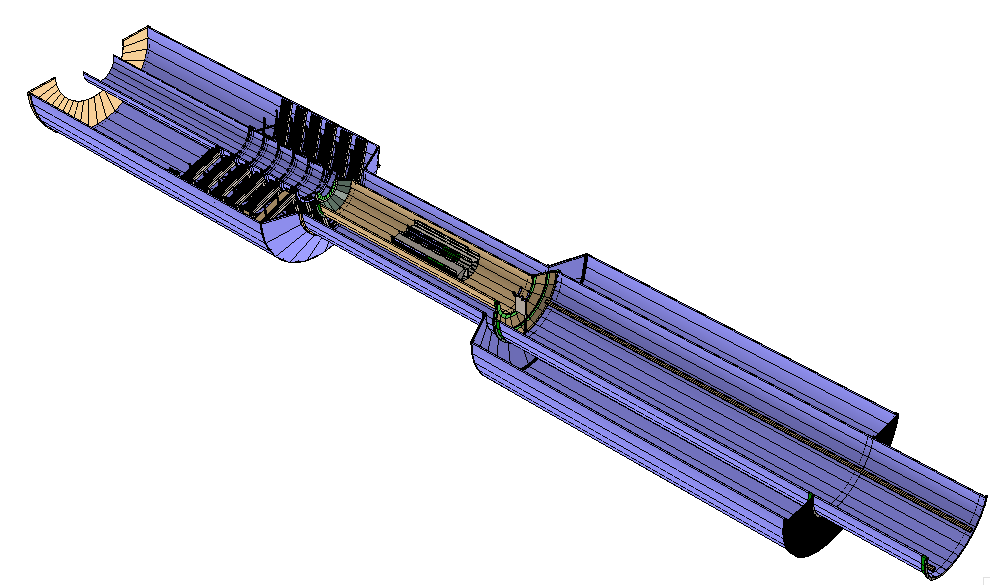 AgML model
3/9/12
FGT
PIXEL
PST

PIT
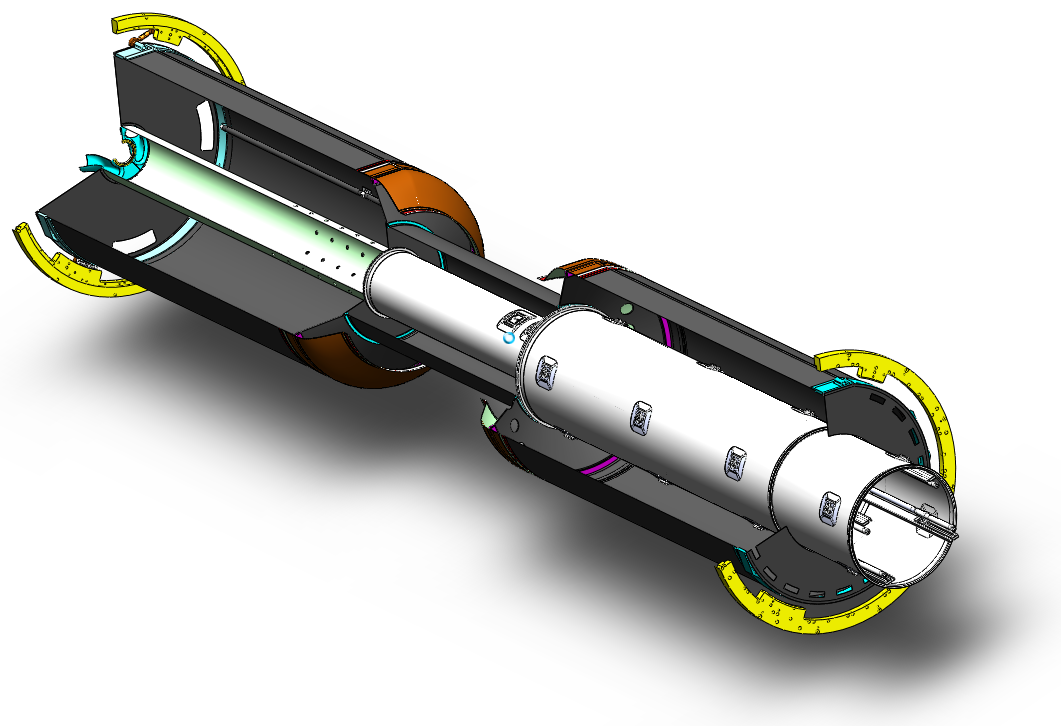 PIXEL MATERIAL REVIEW
SW model
Note : in this version, the inner radii of the IDSM () 
has been changed from the coded value in order to avoid
overlap with the PIT.
31
GEANT Volumes : Hierarchy
Volumes have to be organized by level in order for GEANT to find energy loss, impact point in each volumes/layers.
The current status is :
The IDSM includes the PIXEL and MSC.
Issue : the MSC has a larger Z extension than the IDSM.
The beam pipe is at the same level of the IDSM.
The IDSM does not include the beam pipe.
Issue 1 : the beam pipe has a larger extension in Z than the IDSM.
Issue 2 : the beam pipe is inside the PIXEL, therefore it should be placed INSIDE the PIXEL/IDSM.
The MSC is placed with respect the center of the IDSM.
It is then placed at the center of STAR.
The pixel detector is not placed at the center of the IDSM because the active silicon are not symmetric along a ladder. 
there’s a offset of the whole sector in order to have the center of the active silicon placed at (0,0,0).
3/9/12
PIXEL MATERIAL REVIEW
32
CAVE
IDSM
PIPE
All the other detectors
3/9/12
Pixel : 
main volume
Pixel : MSC
FGT
PSTM
PXMO
FGTM
Sector : main volume
PXLA_1
PXLA_3
PXLA_10
…
PIXEL MATERIAL REVIEW
LADR_3
LADR_4
LADR_2
LADR_1
…
PLAC_1
SIFR
SIFL
33
Ladder : main volume
Radiation length breakdown
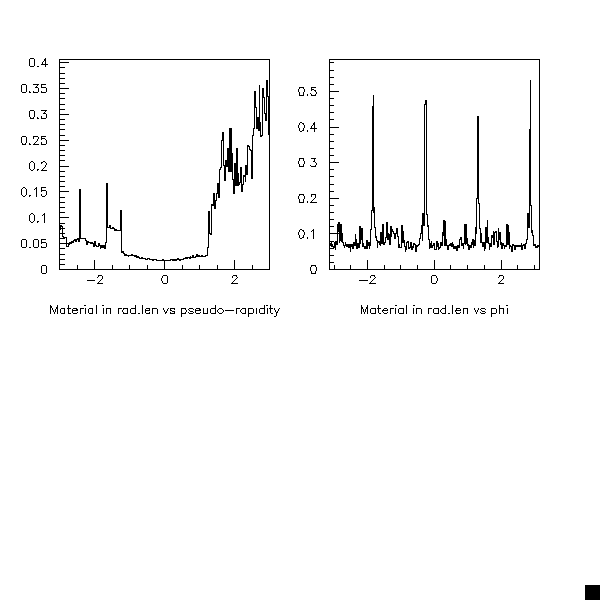 3/9/12
PIXEL MATERIAL REVIEW
Left : using StarBASE ; it does not include the beam pipe material.
Right : using STARSIM ; it does include all material (beam pipe + PXL + FGT + IDSM) in |eta|<3
There is more material (red histogram) for the PXL in eta<0 (Z<0) because the silicon ladder is asymmetric with respect the ladder support.
34
summary
PIXEL detector geometry has been implemented in AgML.
It has the fine details inherent to the PIXEL/CMOS sensor and then necessary for tracking evaluation.
The support material of the PIXEL, as well as the new beam pipe (requirement) have also been implemented.
Material, radiation length and dimensions look agree with the input source (SW, Brushwellman drawing).
3/9/12
PIXEL MATERIAL REVIEW
35
Next steps
Refine material budget for the MSC (slide 39)

Remaining “big” parts of the MSC and some corrections :






Representation of ladder’s cables (slide 38)

Look at the GEANT tree for optimization.
3/9/12
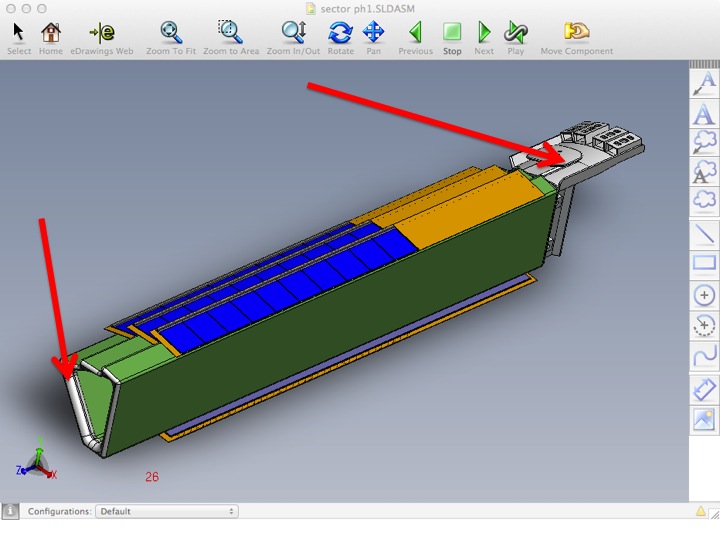 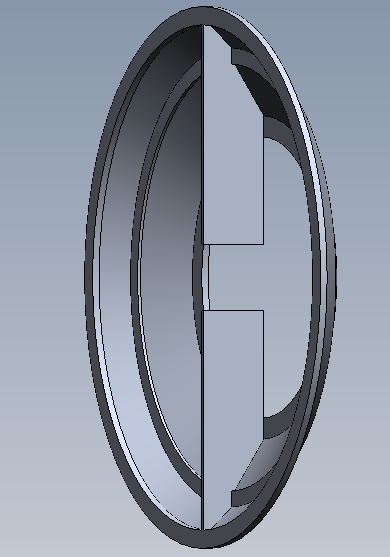 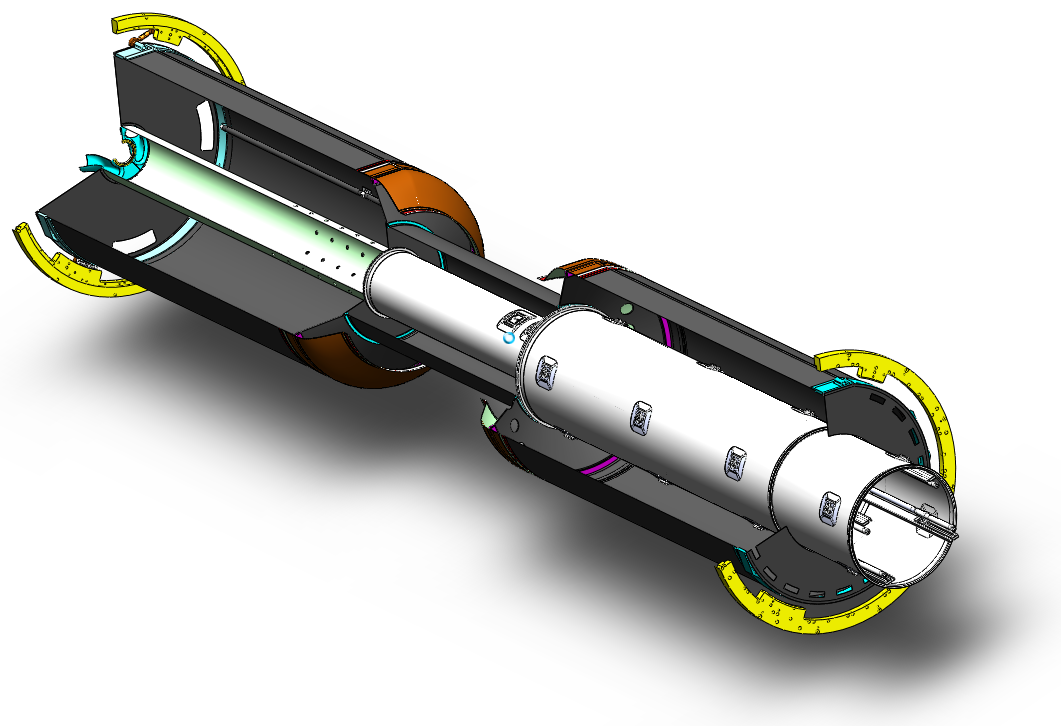 PIXEL MATERIAL REVIEW
shrouds
36
3/9/12
end
PIXEL MATERIAL REVIEW
37
Cables on a ladder
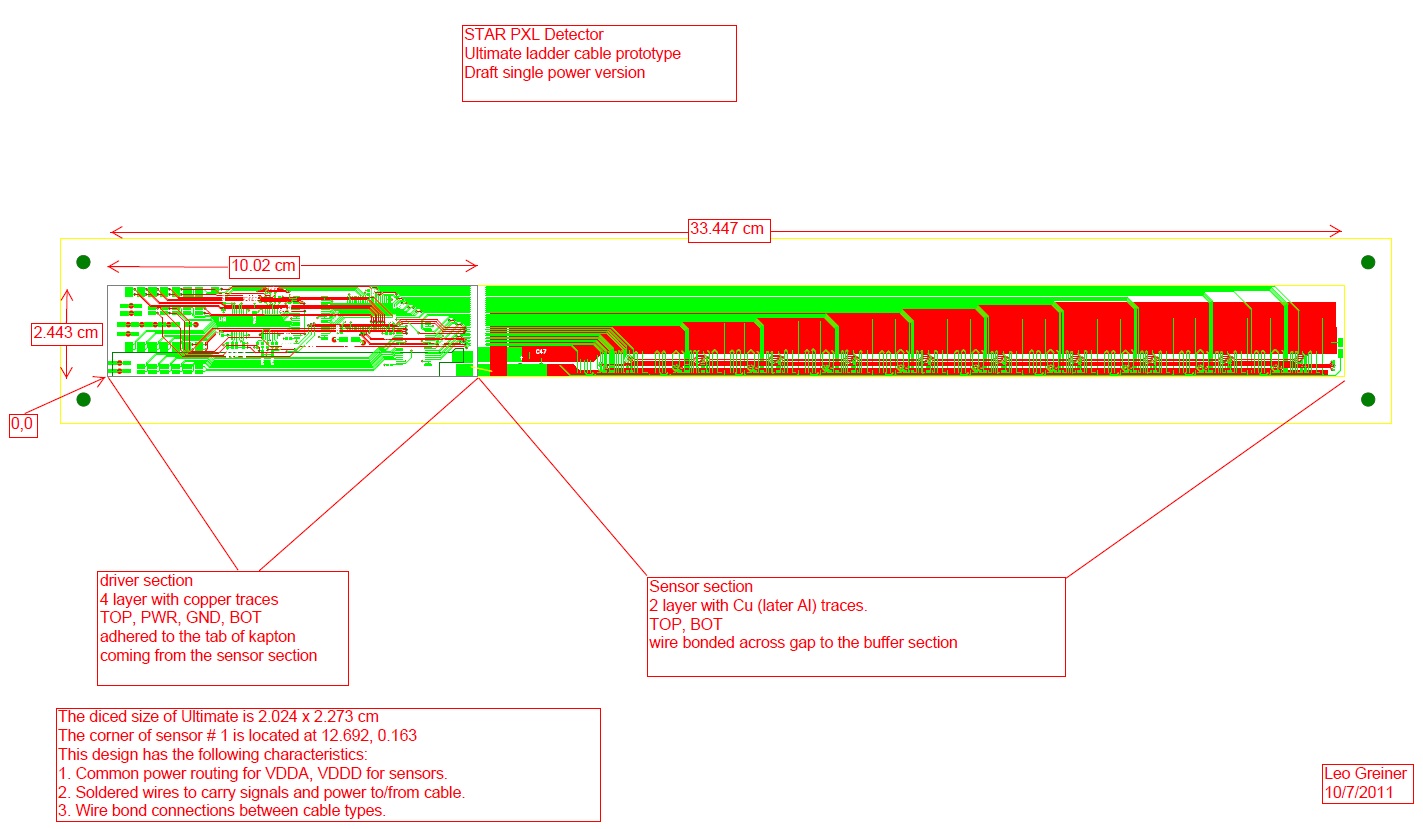 3/9/12
PIXEL MATERIAL REVIEW
38
Material for some parts of the MSC
3/9/12
PIXEL MATERIAL REVIEW
39
From Joe Silber
IDS envelope/Interface drawing
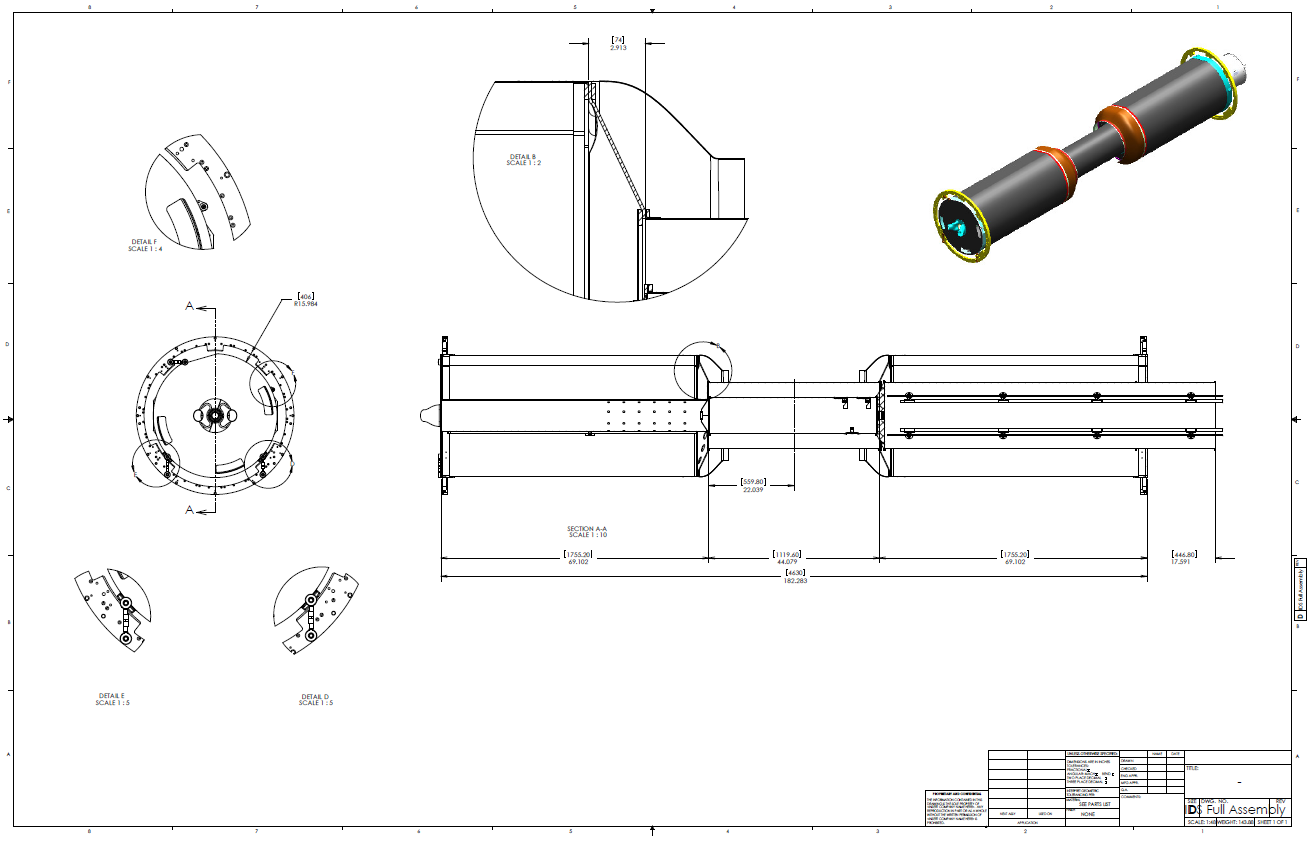 3/9/12
PIXEL MATERIAL REVIEW
PST
PIT
40
Radiation length vs η for IDSM, PIXEL,  FGT
3/9/12
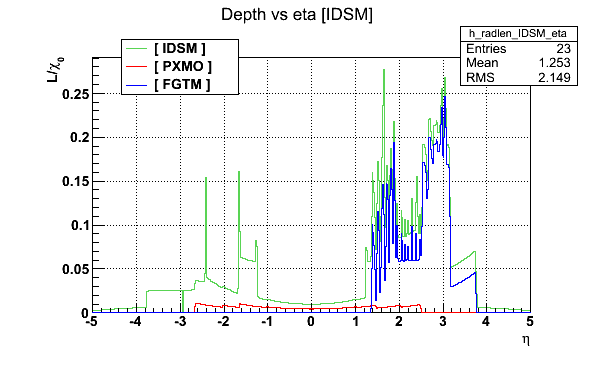 Default parameters are :
Ntrig = 4
dφ =.2
dη = .1
|η|<6
|φ|<1 deg.
PIXEL MATERIAL REVIEW
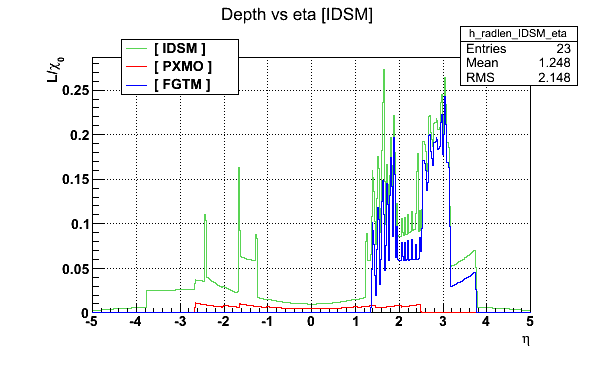 Same with Ntrig =100 
  Increasing the # of triggers give a slightly better resolution
41
Explanation of the “radlen vs. Z/eta” profile
3/9/12
Real length of material crossed
by the particle
Z=0
PIXEL MATERIAL REVIEW
Real length of material crossed
by the particle
Z≠0
42
Si 2 mil (0.0529%)
0.0677%
sensor
acrylic 2 mil (0.0148%)
Al 0.7 mil (0.0124%)
Al 0.7 mil (0.0124%)
3/9/12
kapton 1mil (0.0073%)
kapton 1mil (0.0073%)
Al 0.7 mil (0.0124%)
Al 0.7 mil (0.0124%)
0.079%
0.223 mm
acrylic 2 mil (0.0148%)
cable
acrylic 2 mil (0.0148%)
10 mil carbon composite 
open weave (0.0587%)
PIXEL MATERIAL REVIEW
backer
0.2221%
4 mil silicon adhesive 
(0.0469%)
9.6 mil carbon composite 
sector beam (0.1017%)
support
beam
43
TOTAL = 0.3688 % X0
[Speaker Notes: Curtsey Leo]
Check with the [SSD] volume
ACTIVE
SILICON
RDO
SSD LADDERS
ALL “SSD”
3/9/12
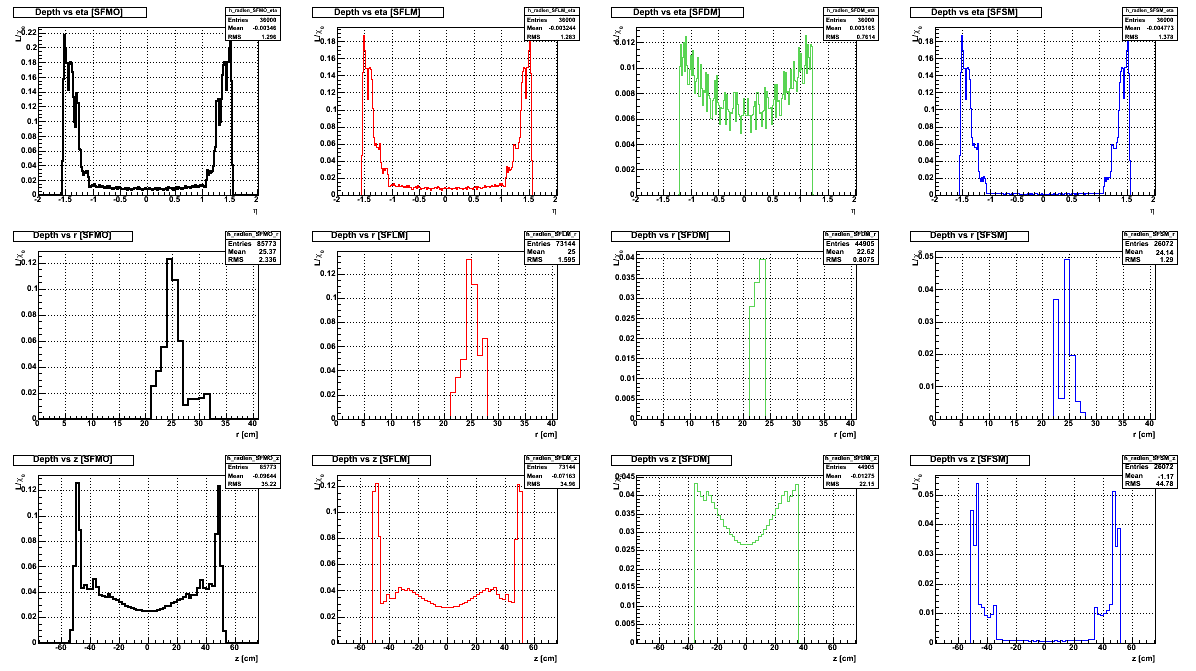 PIXEL MATERIAL REVIEW
44
MTD
EMC barrel
MRPC ToF barrel
100% ready for run 10 (now!)
EMC End Cap
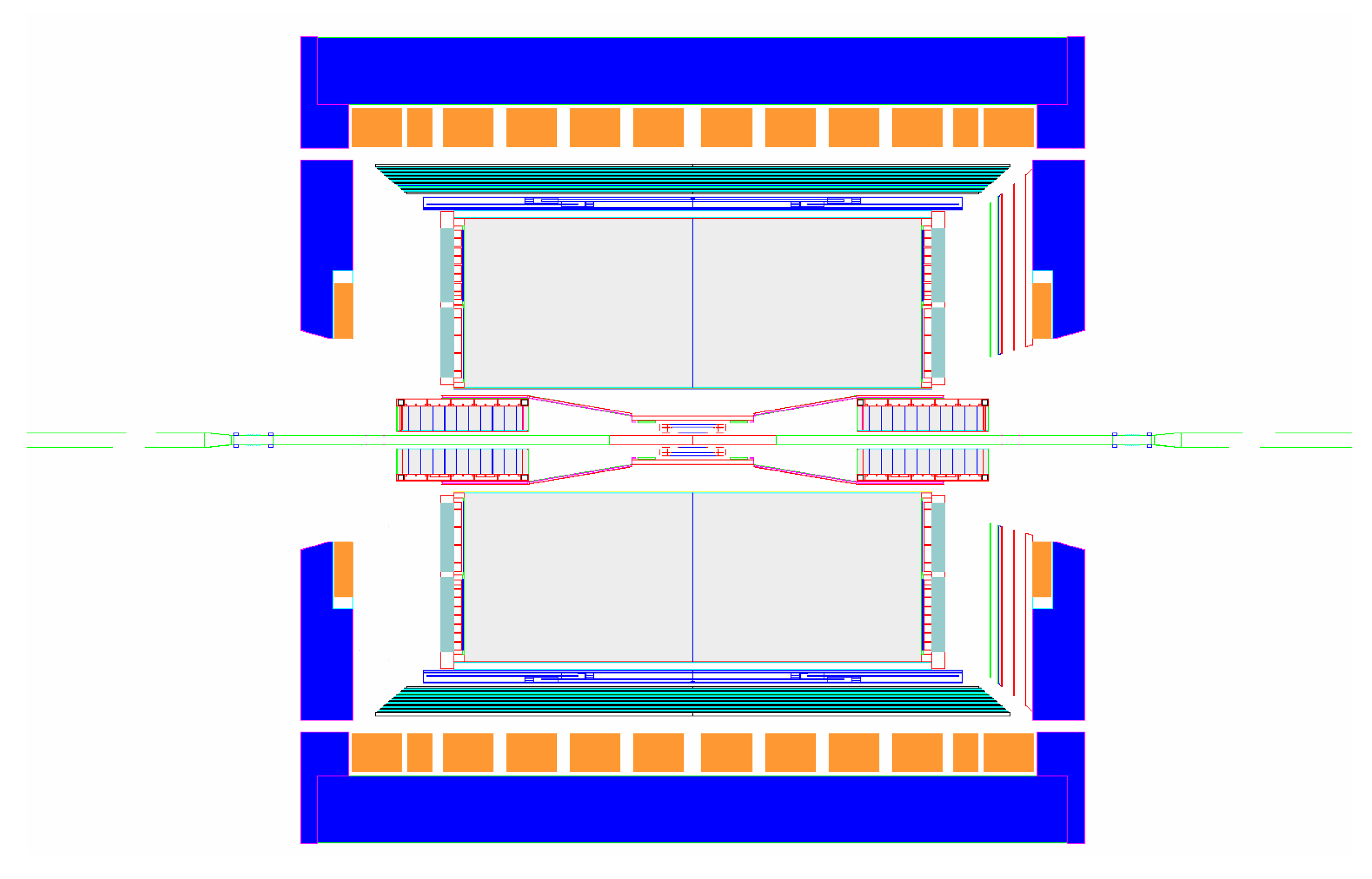 FMS
BBC
FPD
TPC
FHC
PMD
DAQ1000
Completed
HLT
Ongoing
R&D
HFT
FGT
HFT
SSD
IST
PXL
3/9/12
PIXEL MATERIAL REVIEW
 This review is focused on the PXL and its support structure
45
Radiation length of the beam pipe (starbase)
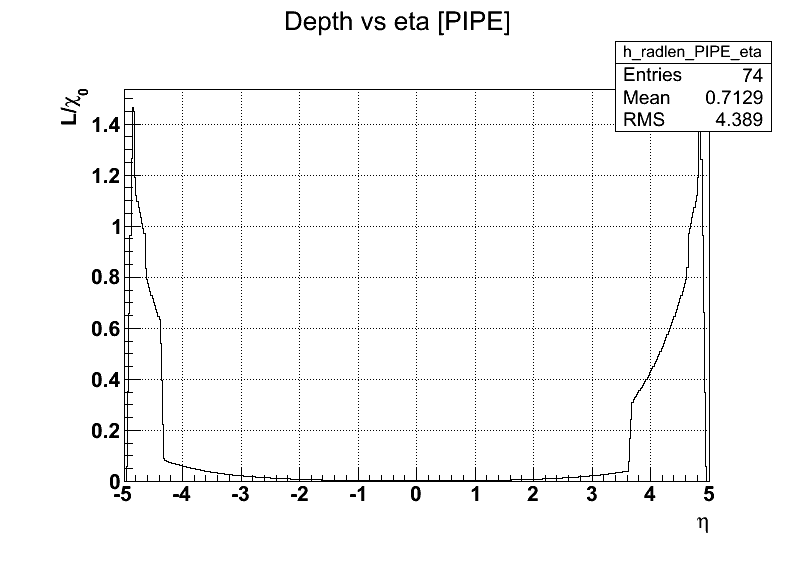 3/9/12
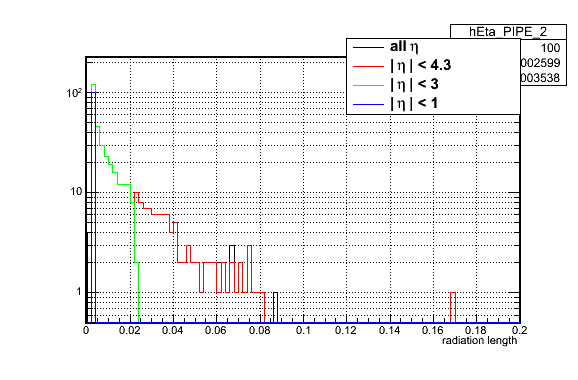 PIXEL MATERIAL REVIEW
At mid rapidity (|η|<1), the radiation length is ~ 0.25%X0
46
[Speaker Notes: Radlen vs. phi is uniform at .1%X0 because it has an average in |eta|<6]
PIXEL DETECTOR [PXMO volume] radiation length
3/9/12
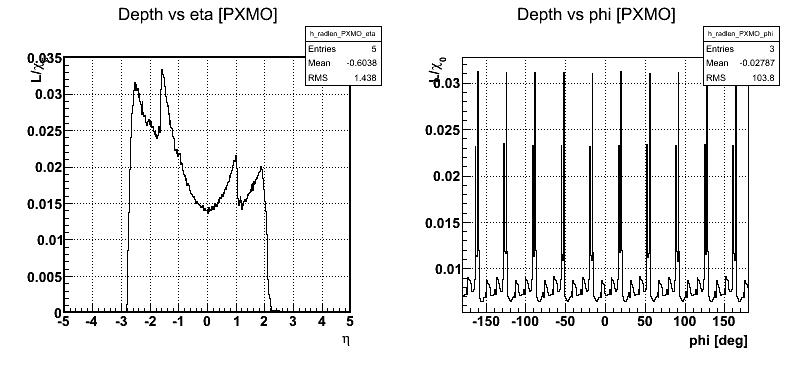 PIXEL MATERIAL REVIEW
right : radiation length vs. azimuth.
We observe double peaks (high radiation length) for tracks crossing the entire sector support 
Other small peaks are the overlaps between ladder.
47